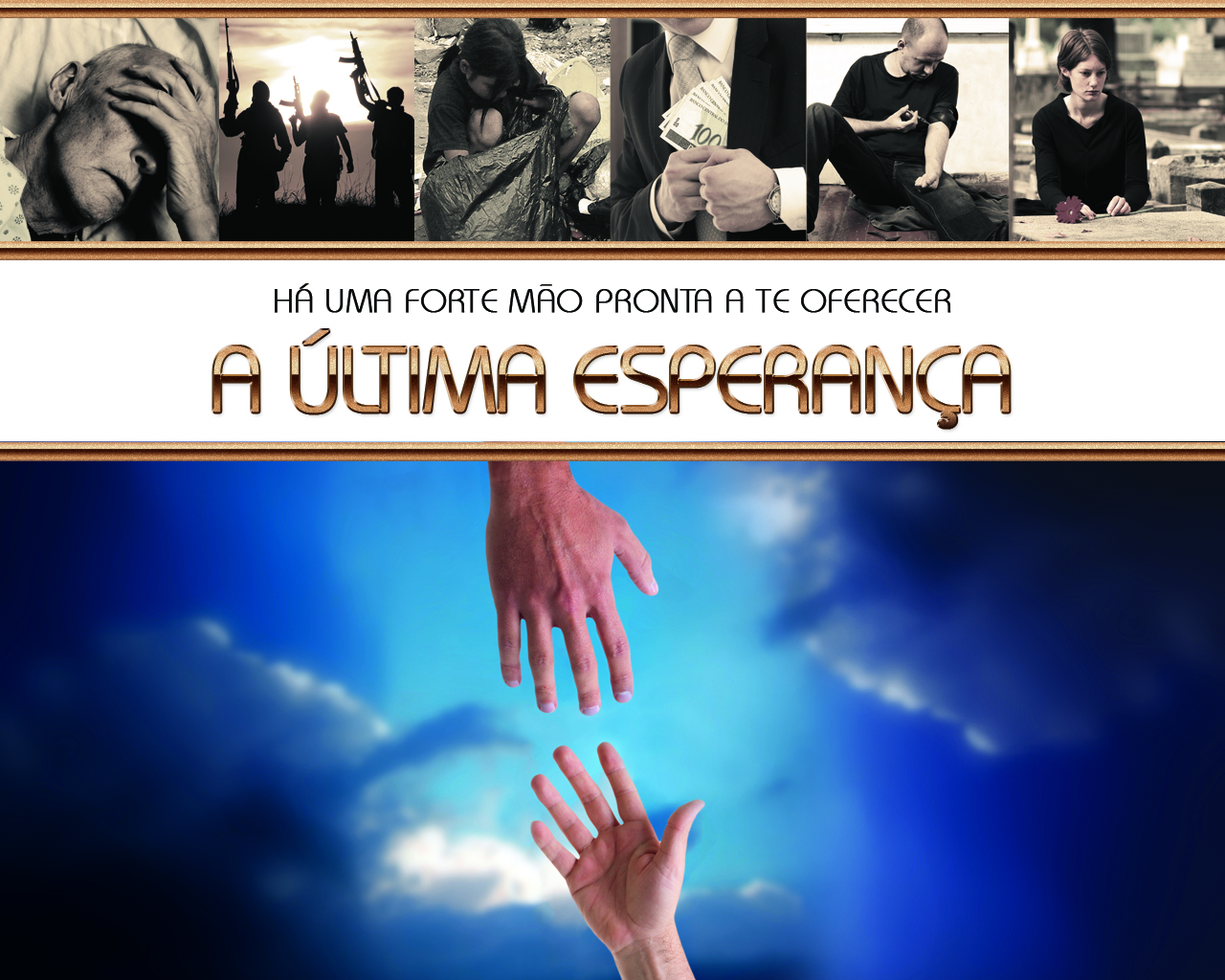 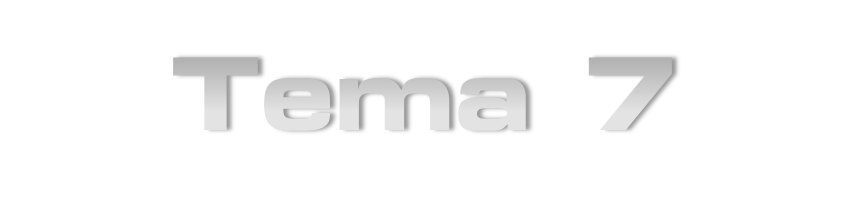 A VITÓRIA DA ESPERANÇA
Éfeso
(Desejável - 31 a 100 D.C.)
Era a maior cidade da costa oeste da Ásia Menor;
No final do primeiro século D.C. era a quarta maior cidade do Império Romano;
Ártemis ou Diana era a principal divindade de Éfeso;
Apocalipse 2:1-6:
“A o anjo da igreja em Éfeso escreve: Estas coisas diz aquele que conserva na mão direita as sete estrelas e que anda no meio dos sete candeeiros de ouro:
Apocalipse 2:1-6:
Conheço as tuas obras, tanto o teu labor como a tua perseverança, e que não podes suportar homens maus, e que puseste à prova os que a si mesmos se
Apocalipse 2:1-6:
se declaram apóstolos e não são, e os achaste mentirosos; 
e tens perseverança, e suportaste provas por causa do Meu nome, e não te deixaste esmorecer.
Apocalipse 2:1-6:
Tenho, porém, contra ti que abandonaste o teu primeiro amor.” 
“Lembra-te, pois, de onde caíste, arrepende-te e volta à prática das primeiras obras;
Apocalipse 2:1-6:
e, se não, venho a ti e moverei do seu lugar o teu candeeiro, caso não te arrependas.” 
“Tens, contudo, a teu favor que odeias as obras dos Nicolaítas, as quais Eu também odeio.”
Éfeso estava num ponto geograficamente desejável, admirável. Possuía o mais belo porto da Ásia Ocidental. A cidade estava enfeitada com os mais lindos templos!
Elogio
Pelo seu zelo, trabalho, lealdade às doutrinas e porque reprovavam as obras dos nicolaítas (Ap. 2:2,6).
Reprovação
- O abandono do primeiro amor (Ap. 2:4); 
- O mistério da iniquidade de que falou apóstolo Paulo (II Tess. 2:7) estava começando; 
- Os lobos vorazes começaram a entrar na Igreja (At. 20: 29-31);
Conselho
“Lembra-te, pois, de onde caíste, arrepende-te e volta à prática das primeiras obras…” (Ap. 2:5).
Promessa
“… Ao vencedor, dar-lhe-ei que se alimente da árvore da vida que se encontra no paraíso de Deus” (Ap. 2:7).
Atos dos Apóstolos, 575 a 581
“O zelo manifestado nesse tempo pelos seguidores de Jesus foi relatado pela pena da inspiração para encorajamento dos crentes em todos os séculos.”
Atos dos Apóstolos, 575 a 581
“No início, a experiência da igreja de Éfeso foi marcada por simplicidade e fervor infantis. ... era seu mais alto objetivo conquistar almas para Ele.”
Atos dos Apóstolos, 575 a 581
“E o mundo teve conhecimento de que haviam estado com Jesus. Homens pecadores, arrependidos, perdoados, purificados e santificados, foram levados em participação com Deus através de Seu Filho.”
Atos dos Apóstolos, 575 a 581
“Almas eram convertidas e estas por sua vez sentiam que precisavam falar do inestimável tesouro que haviam recebido.”
Atos dos Apóstolos, 575 a 581
“Em seu desejo de alguma coisa nova e estimulante, buscaram introduzir novos aspectos da doutrina, mais agradáveis a muitos espíritos, mas não em
Atos dos Apóstolos, 575 a 581
harmonia com os princípios fundamentais do evangelho. Em sua confiança própria e cegueira espiritual deixaram de discernir que esses sofismas
Atos dos Apóstolos, 575 a 581
levariam muitos a pôr em dúvida as experiências do passado, conduzindo assim à confusão e incredulidade.”
Atos dos Apóstolos, 575 a 581
“Foi neste tempo crítico da história da igreja que João foi sentenciado ao desterro. Jamais fora a sua voz tão necessária à igreja como agora.
Atos dos Apóstolos, 575 a 581
Quase todos os seus antigos companheiros de ministério tinham sofrido martírio. ... Mas a mão do Senhor se movia invisível no meio das trevas.”
Atos dos Apóstolos, 575 a 581
“Na providência de Deus, João fora colocado onde Cristo lhe podia dar uma maravilhosa revelação de Si mesmo e da divina verdade para iluminação das igrejas.”